Обучителен модул
„Правомощия на кметските наместници”
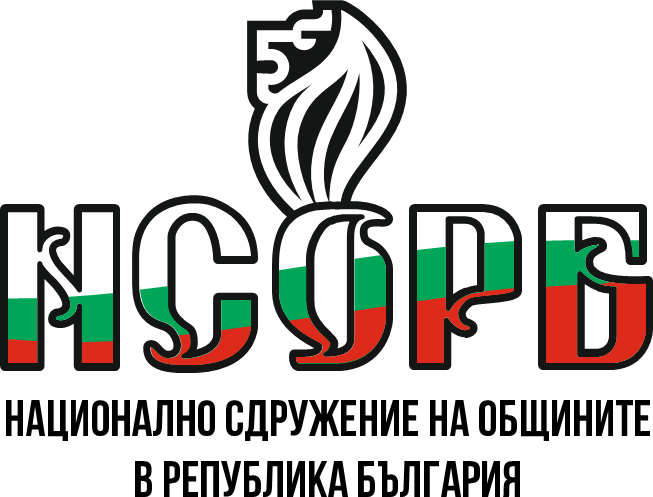 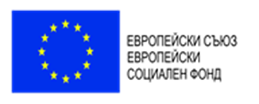 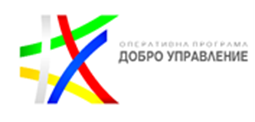 Този документ е създаден съгласно Административен договор №  BG05SFOP001-2.015-0001-C01, проект „Повишаване на знанията, уменията и квалификацията на общинските служители“ за предоставяне на безвъзмездна финансова помощ по Оперативна програма „Добро управление“, съфинансирана от Европейския съюз чрез Европейския социален фонд. 
www.eufunds.bg
Тема  7

Отговорности по Закона за ветеринарномедицинската дейност – последни изменения.
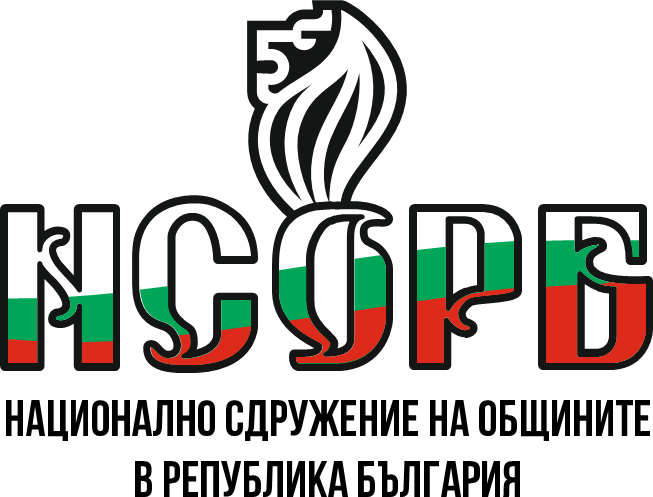 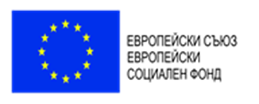 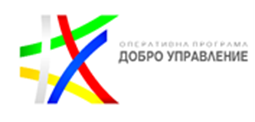 Този документ е създаден съгласно Административен договор №  BG05SFOP001-2.015-0001-C01, проект „Повишаване на знанията, уменията и квалификацията на общинските служители“ за предоставяне на безвъзмездна финансова помощ по Оперативна програма „Добро управление“, съфинансирана от Европейския съюз чрез Европейския социален фонд. 
www.eufunds.bg
Нормативна уредба: 
Закон за ветеринарномедицинската дейност;
Наредба № 44 от 20.04.2006 г. за ветеринарномедицинските изисквания към животновъдните обекти;
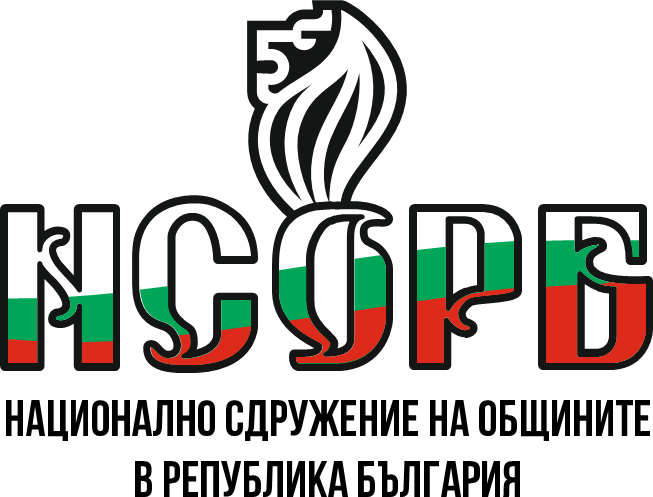 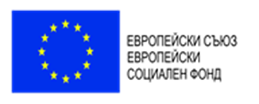 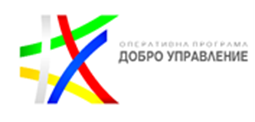 Този документ е създаден съгласно Административен договор №  BG05SFOP001-2.015-0001-C01, проект „Повишаване на знанията, уменията и квалификацията на общинските служители“ за предоставяне на безвъзмездна финансова помощ по Оперативна програма „Добро управление“, съфинансирана от Европейския съюз чрез Европейския социален фонд. 
www.eufunds.bg
Законът за ветеринарномедицинската дейност урежда обществените отношения, свързани с осъществяването, управлението и контрола на тази дейност. Министърът на земеделието, храните и горите чрез Българската агенция за безопасност на храните осъществява държавната политика в областта на ветеринарномедицинската дейност.
При поява на заразна болест изпълнителният директор на БАБХ издава заповед, с която определя мерките за ограничаване и ликвидиране на болестта.
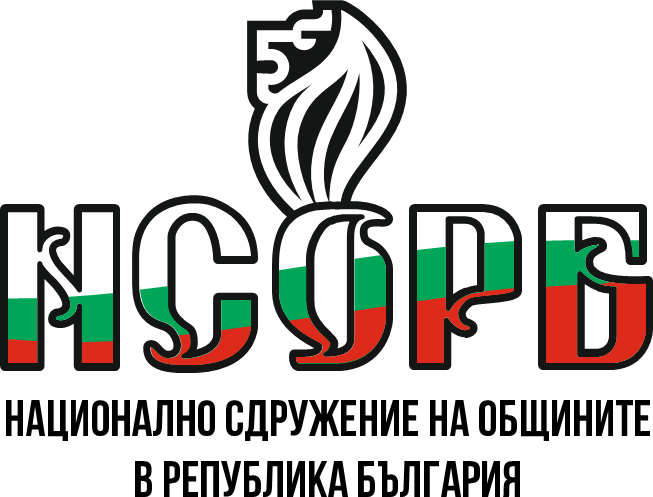 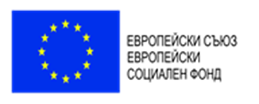 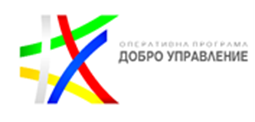 Този документ е създаден съгласно Административен договор №  BG05SFOP001-2.015-0001-C01, проект „Повишаване на знанията, уменията и квалификацията на общинските служители“ за предоставяне на безвъзмездна финансова помощ по Оперативна програма „Добро управление“, съфинансирана от Европейския съюз чрез Европейския социален фонд. 
www.eufunds.bg
[Speaker Notes: Съгласно Закона за ветеринарномедицинската дейност/чл.126/ - При поява на заразна болест изпълнителният директор на БАБХ издава заповед, с която определя мерките за ограничаване и ликвидиране на болестта. При особено опасни заразни болести, чието разпространение може да причини значителни икономически загуби, определените мерки се въвеждат на част от територията или на цялата територия на страната по предложение на изпълнителния директор на БАБХ със заповед на министъра на земеделието, храните и горите, съгласувана с министъра на вътрешните работи. 
При възникване на болести, при които няма опасност от бързо и масово разпространение и причиняване на значителни икономически загуби, заповедта се издава от директора на съответната ОДБХ. Мерките се прилагат до като отпадне необходимостта от тяхното прилагане, което става отново със заповед на съответния компетентен орган.]
Към областните управители и кметовете на общини се създават постоянно действащи епизоотични комисии за прилагане на мерките по здравеопазване на животните. 
През 2020 г. са приети нови разпоредби в Закона за ветеринарномедицинската дейност /в сила от 14.02.2020 г./ по отношение на Раздел II от същия, с който се определят задълженията на органите на местното самоуправление и местната администрация, физическите и юридическите лица.
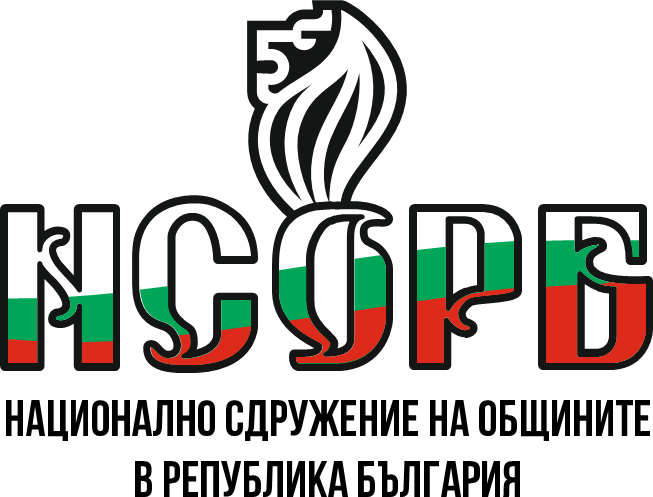 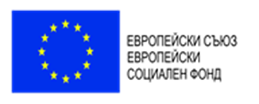 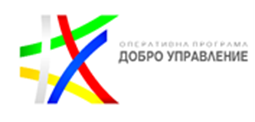 Този документ е създаден съгласно Административен договор №  BG05SFOP001-2.015-0001-C01, проект „Повишаване на знанията, уменията и квалификацията на общинските служители“ за предоставяне на безвъзмездна финансова помощ по Оперативна програма „Добро управление“, съфинансирана от Европейския съюз чрез Европейския социален фонд. 
www.eufunds.bg
[Speaker Notes: Съгласно чл.128 - Областният управител, съответно кметът на общината, определя със заповед поименния състав на комисията и правилата за работата й. от Закона -]
Общинските съвети определят с наредба обема на животновъдната дейност и местата за отглеждане на селскостопански животни по смисъла на Закона за животновъдството на територията на съответната община. 
С тези местни наредби общините уреждат осъществяването на контрол върху санитарно - хигиенното състояние в населените места и регламентират промишленото отглеждане и отглеждането за лични нужди на селскостопански животни.
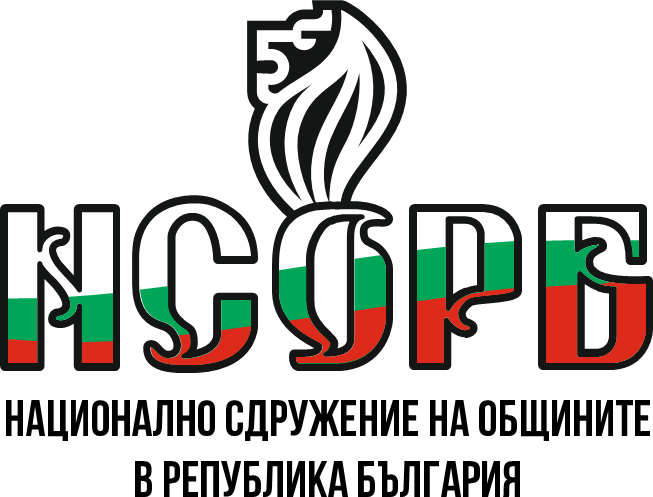 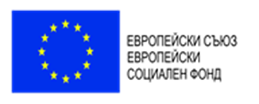 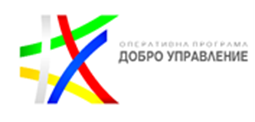 Този документ е създаден съгласно Административен договор №  BG05SFOP001-2.015-0001-C01, проект „Повишаване на знанията, уменията и квалификацията на общинските служители“ за предоставяне на безвъзмездна финансова помощ по Оперативна програма „Добро управление“, съфинансирана от Европейския съюз чрез Европейския социален фонд. 
www.eufunds.bg
[Speaker Notes: Съгласно чл.133 от Закона]
Съгласно разпоредбите на Закона - Кметовете и кметските наместници са длъжни да:
 1. съдействат за организиране на изпълнението на мерките за профилактика, ограничаване и ликвидиране на болестите по животните;
2. организират изпълнението на разпоредените от Централния епизоотичен съвет и от постоянно действащите епизоотични комисии мерки за ограничаване и ликвидиране на болести по животните;
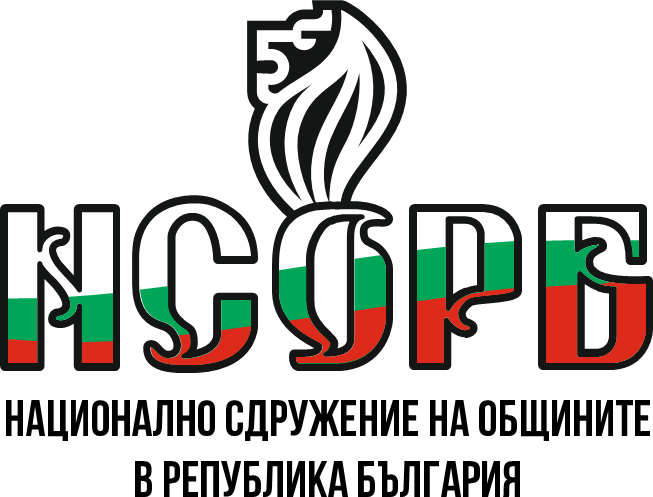 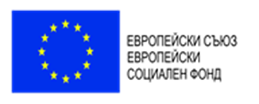 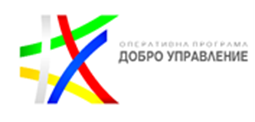 Този документ е създаден съгласно Административен договор №  BG05SFOP001-2.015-0001-C01, проект „Повишаване на знанията, уменията и квалификацията на общинските служители“ за предоставяне на безвъзмездна финансова помощ по Оперативна програма „Добро управление“, съфинансирана от Европейския съюз чрез Европейския социален фонд. 
www.eufunds.bg
[Speaker Notes: Съгласно чл.133, ал.2 от Закона
Централния епизоотичен съвет - това е съвет, който се създава по Решение на Министерски съвет и е създаден за организиране, координиране и финансово осигуряване на мерките за профилактика, ограничаване и ликвидиране на особено опасни заразни болести, чието разпространение може да причини значителни икономически загуби]
3. съдействат за организиране на периодични обучения на собственици и/или ползватели на животновъдни обекти, свързани с профилактика, ограничаване и ликвидиране на болести по животните и зоонози;
 4. районират пасищата и водопоите в зависимост от епизоотичната обстановка, а при необходимост - забраняват използването им;
5. предприемат мерки за недопускане на животни в депата за отпадъци;
 6. организират и предприемат действия за събиране и обезвреждане на умрелите безстопанствени животни;
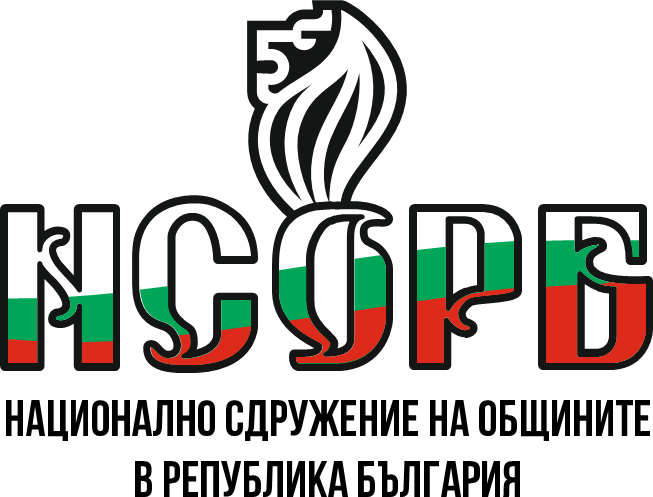 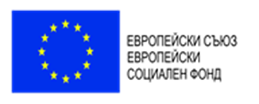 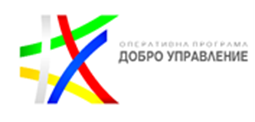 Този документ е създаден съгласно Административен договор №  BG05SFOP001-2.015-0001-C01, проект „Повишаване на знанията, уменията и квалификацията на общинските служители“ за предоставяне на безвъзмездна финансова помощ по Оперативна програма „Добро управление“, съфинансирана от Европейския съюз чрез Европейския социален фонд. 
www.eufunds.bg
7.организират определянето на терен за загробване на труповете на животни и предприемат действия за събиране и унищожаване на странични животински продукти;
8.предприемат мерки за недопускане използване на общински пасища и места за водопой от безстопанствени животни и животни, които не са идентифицирани и/или на които не са извършени мерките по програмата за профилактика, надзор, контрол и ликвидиране на болести по животните и зоонози;
 9.предприемат мерки за недопускане на свободно движение на животни по улиците на населените места;
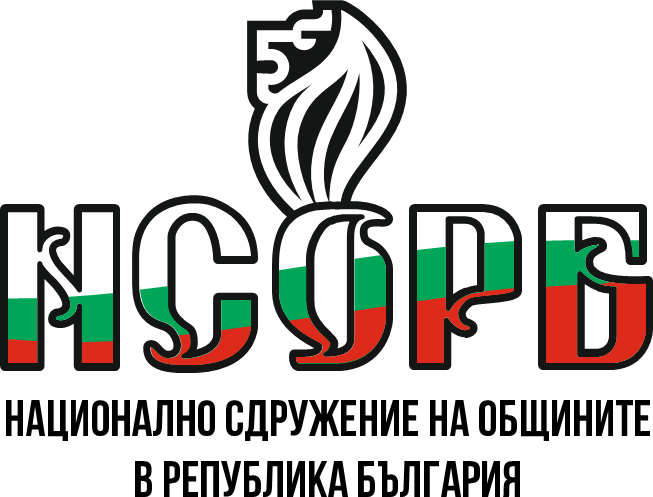 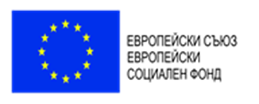 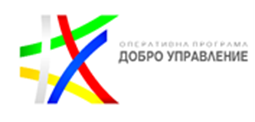 Този документ е създаден съгласно Административен договор №  BG05SFOP001-2.015-0001-C01, проект „Повишаване на знанията, уменията и квалификацията на общинските служители“ за предоставяне на безвъзмездна финансова помощ по Оперативна програма „Добро управление“, съфинансирана от Европейския съюз чрез Европейския социален фонд. 
www.eufunds.bg
10. определят маршрута на движение на животните от животновъден обект и/или сборни стада по улиците на населените места;
11. осъществяват контрол за спазване на приетата от съответния Общински съвет наредба;
12.поддържат и актуализират публичен регистър на домашните кучета, ловните кучета и кучетата, които придружават или охраняват селскостопански животни, които се придвижват към регистриран животновъден обект;
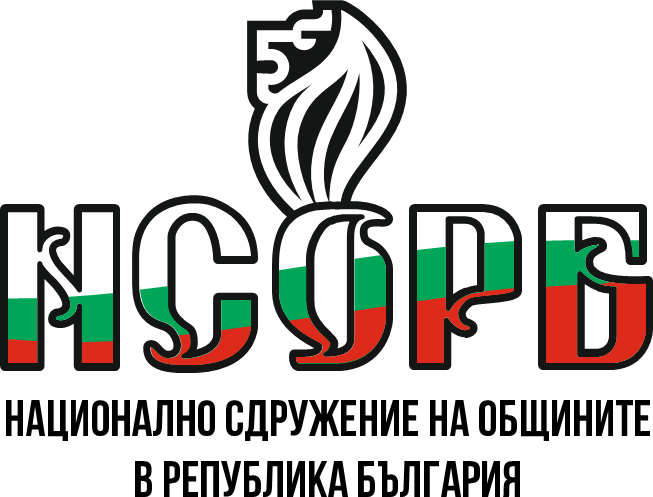 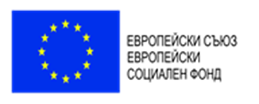 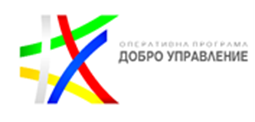 Този документ е създаден съгласно Административен договор №  BG05SFOP001-2.015-0001-C01, проект „Повишаване на знанията, уменията и квалификацията на общинските служители“ за предоставяне на безвъзмездна финансова помощ по Оперативна програма „Добро управление“, съфинансирана от Европейския съюз чрез Европейския социален фонд. 
www.eufunds.bg
13. организират ежегодно в срок до 20 октомври извършването на инвентаризация на животните в животновъдните обекти – лични стопанства, и изготвят списък, който съдържа имената на собствениците на животни, броя, вида и категорията на животните от животновъдните обекти; в срок до 7 работни дни от извършване на инвентаризацията предават списъка на официалния ветеринарен лекар, отговарящ за съответната община, и го поставят на видно място.
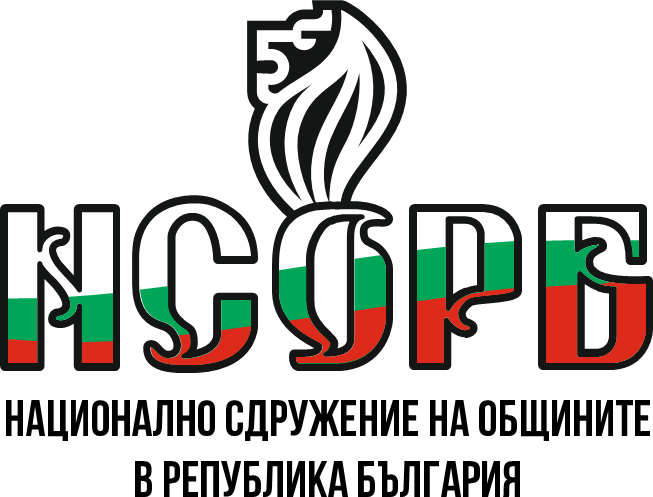 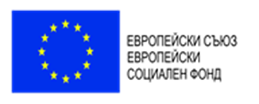 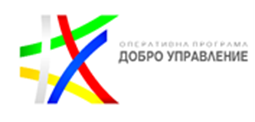 Този документ е създаден съгласно Административен договор №  BG05SFOP001-2.015-0001-C01, проект „Повишаване на знанията, уменията и квалификацията на общинските служители“ за предоставяне на безвъзмездна финансова помощ по Оперативна програма „Добро управление“, съфинансирана от Европейския съюз чрез Европейския социален фонд. 
www.eufunds.bg
При възникване на епизоотично огнище, кметовете и кметските наместници оказват съдействие и подпомагат дейността на ветеринарните лекари по прилагане на мерките за ограничаване и ликвидиране на болестта, като:
 - актуализират списъка, изготвен на база извършената ежегодна инвентаризация на животните в личните стопанства;
- организират дейностите по загробване на труповете на животните, което трябва да се извършва при условия и по ред, които изключват риск за хората и околната среда, определени с наредба на министъра на земеделието, храните и горите.
- осигуряват транспорт и организират извозването на труповете на животните до терена за загробване;
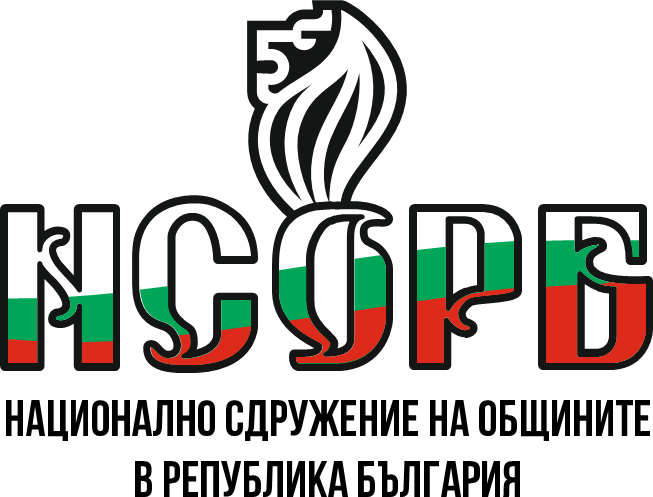 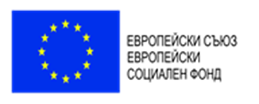 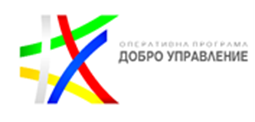 Този документ е създаден съгласно Административен договор №  BG05SFOP001-2.015-0001-C01, проект „Повишаване на знанията, уменията и квалификацията на общинските служители“ за предоставяне на безвъзмездна финансова помощ по Оперативна програма „Добро управление“, съфинансирана от Европейския съюз чрез Европейския социален фонд. 
www.eufunds.bg
- под контрола на официален ветеринарен лекар организират изграждането и поддържането на дезинфекционни площадки на входовете/изходите на населените места, на чиято територия е констатирано епизоотичното огнище;
 - осигуряват помощен персонал и технически средства, необходими за изпълнение на мерките за ограничаване и ликвидиране на болестта по животните на съответната територия;
 - съвместно с органите на МВР ограничават достъпа на външни лица до населените места, на чиято територия е констатирано епизоотичното огнище;
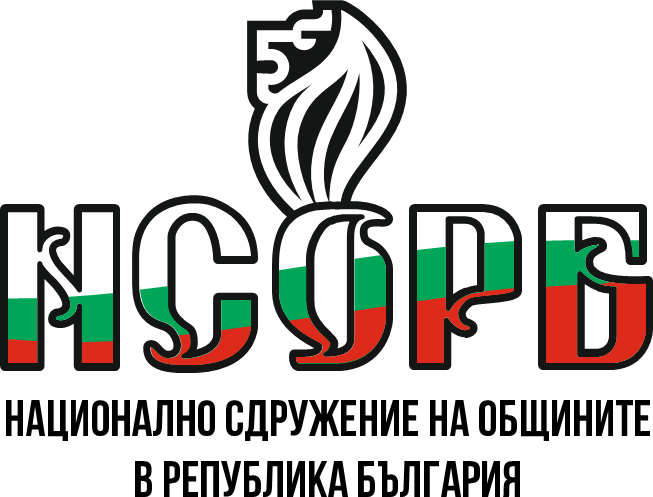 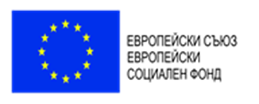 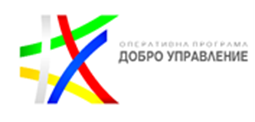 Този документ е създаден съгласно Административен договор №  BG05SFOP001-2.015-0001-C01, проект „Повишаване на знанията, уменията и квалификацията на общинските служители“ за предоставяне на безвъзмездна финансова помощ по Оперативна програма „Добро управление“, съфинансирана от Европейския съюз чрез Европейския социален фонд. 
www.eufunds.bg
- забраняват провеждането на масови мероприятия в населените места, на чиято територия е констатирано епизоотичното огнище;
- участват в комисиите за извършване на проверка на личните стопанства за спазване на ветеринарномедицинските изисквания и мерките за биосигурност към животновъдните обекти, определени с наредби на министъра на земеделието, храните и горите.
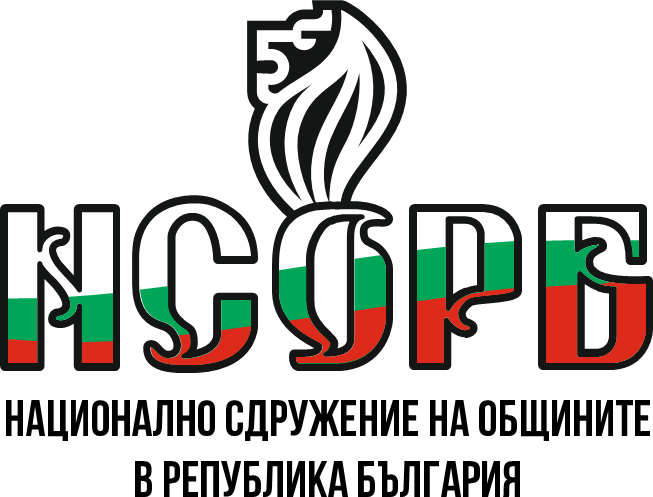 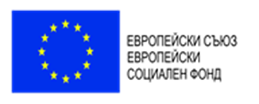 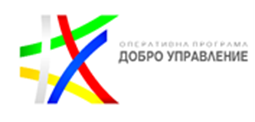 Този документ е създаден съгласно Административен договор №  BG05SFOP001-2.015-0001-C01, проект „Повишаване на знанията, уменията и квалификацията на общинските служители“ за предоставяне на безвъзмездна финансова помощ по Оперативна програма „Добро управление“, съфинансирана от Европейския съюз чрез Европейския социален фонд. 
www.eufunds.bg
Внимание!
Законодателят е предвидил и административно наказателните разпоредби за неизпълнение на посочените задължения – в размер от 300 лв. до 500 лв., а при повторно нарушение от 500 лв. до 800 лв.
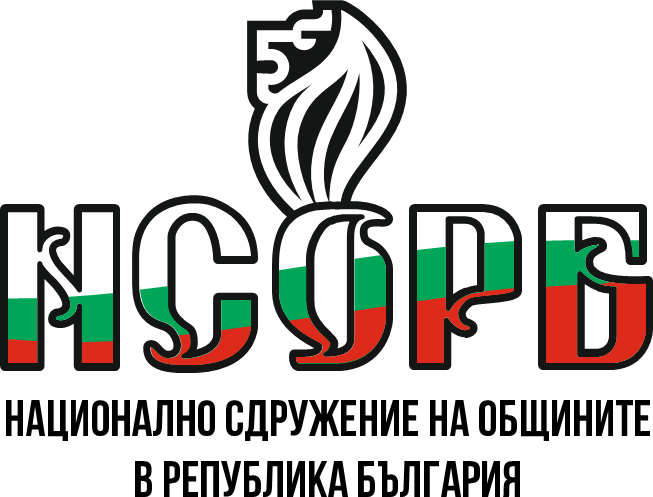 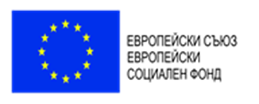 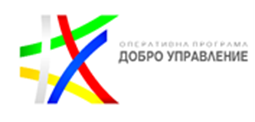 Този документ е създаден съгласно Административен договор №  BG05SFOP001-2.015-0001-C01, проект „Повишаване на знанията, уменията и квалификацията на общинските служители“ за предоставяне на безвъзмездна финансова помощ по Оперативна програма „Добро управление“, съфинансирана от Европейския съюз чрез Европейския социален фонд. 
www.eufunds.bg
[Speaker Notes: Чл. 418. Длъжностно лице, което не изпълни задължение по чл. 133, се наказва с глоба от 300 до 500 лв., а при повторно нарушение - от 500 до 800 лв. 
Чл. 472, ал.1 Нарушенията по този закон се установяват с актове, съставени от ветеринарни лекари от БАБХ, ал.2 - Наказателните постановления за нарушенията се издават от директорите на ОДБХ, на чиято територия е извършено нарушението.]
Животновъдните обекти – лични стопанства, за отглеждане на селскостопански животни подлежат на регистрация в ОДБХ, на чиято територия се намира обектът. За тази регистрация собственикът или ползвателят на обекта подава до директора на ОДБХ заявление по образец, утвърден от изпълнителния директор на БАБХ. 
Заявлението за регистрация се подава чрез кмета или кметския наместник, като за всяко заявление се издава входящ номер. На всеки 10 дни кметът или кметският наместник предоставя на съответната ОДБХ за регистрация всички постъпили за периода заявления.
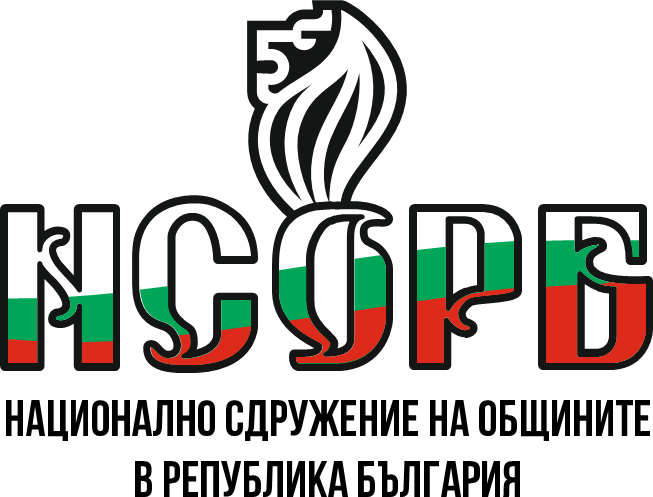 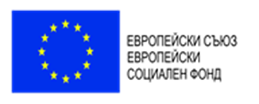 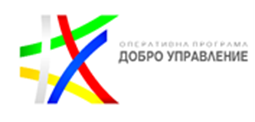 Този документ е създаден съгласно Административен договор №  BG05SFOP001-2.015-0001-C01, проект „Повишаване на знанията, уменията и квалификацията на общинските служители“ за предоставяне на безвъзмездна финансова помощ по Оперативна програма „Добро управление“, съфинансирана от Европейския съюз чрез Европейския социален фонд. 
www.eufunds.bg
[Speaker Notes: Съгласно чл.137, ал.11 от Закона за ветеринарномедицинската дейност:
Съгласно Наредба № 44 от 20.04.2006 г. за ветеринарномедицинските изисквания към животновъдните обекти:
Чл. 4а. В личните стопанства на физически лица се отглеждат за лични нужди до:
1. два броя едри преживни животни (ЕПЖ) и приплодите им до 12-месечна възраст;
2. десет броя дребни преживни (ДПЖ) с приплодите им до 9-месечна възраст;
3. три броя прасета за угояване, различни от свине майки и некастрирани нерези;
4. два броя еднокопитни и приплодите им до 12-месечна възраст;
5. десет възрастни зайци с приплодите им, но не повече от сто броя общо;
6. петдесет възрастни птици независимо от вида;
7. сто бройлера или подрастващи птици независимо от вида.]
В 7-дневен срок от получаване на заявленията директорът на ОДБХ със заповед определя комисия за извършване на проверка на личните стопанства за спазване на изискванията на Наредба № 44 от 20.04.2006 г. за ветеринарномедицинските изисквания към животновъдните обекти. В състава на комисията се включват официален ветеринарен лекар или оправомощено от директора на ОДБХ лице с ветеринарномедицинско образование, кметът или кметският наместник или оправомощено от него лице.
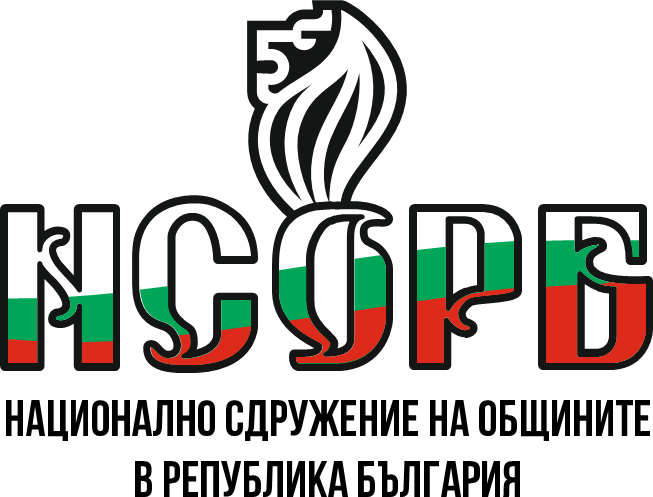 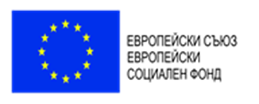 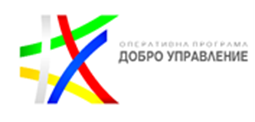 Този документ е създаден съгласно Административен договор №  BG05SFOP001-2.015-0001-C01, проект „Повишаване на знанията, уменията и квалификацията на общинските служители“ за предоставяне на безвъзмездна финансова помощ по Оперативна програма „Добро управление“, съфинансирана от Европейския съюз чрез Европейския социален фонд. 
www.eufunds.bg
В срок до 7 работни дни от приключване на проверката комисията представя на директора на ОДБХ становище с предложение за регистрация или за отказ. Когато при проверката се установи, че личното стопанство не отговаря на ветеринарномедицинските изисквания, комисията дава писмено предписание на заявителя и определя срок за отстраняване на пропуските.  
При отстраняване на пропуските преди изтичане на посочения в предписанието срок заявителят писмено информира ОДБХ чрез кмета или кметския наместник.
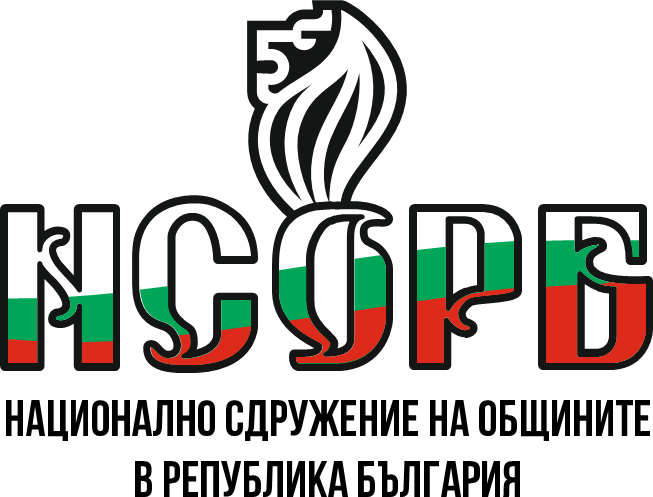 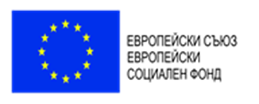 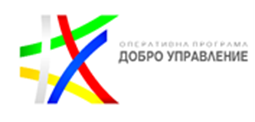 Този документ е създаден съгласно Административен договор №  BG05SFOP001-2.015-0001-C01, проект „Повишаване на знанията, уменията и квалификацията на общинските служители“ за предоставяне на безвъзмездна финансова помощ по Оперативна програма „Добро управление“, съфинансирана от Европейския съюз чрез Европейския социален фонд. 
www.eufunds.bg
В срок до три работни дни от представяне на становището и на протокола директорът на ОДБХ вписва животновъдния обект в регистър и издава удостоверение за регистрация или мотивирано отказва регистрацията. 
За регистрация на животновъден обект – лично стопанство, и за въвеждане на данните от идентификацията на животните в Интегрираната информационна система на БАБХ не се събира такса.
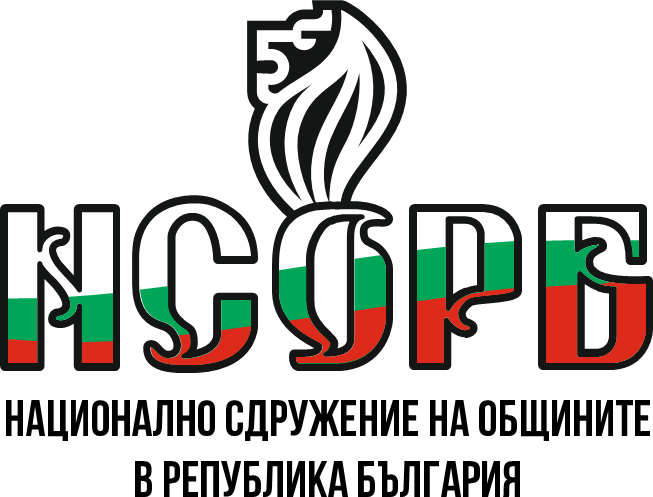 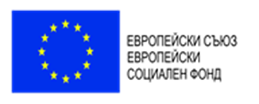 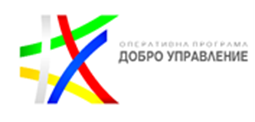 Този документ е създаден съгласно Административен договор №  BG05SFOP001-2.015-0001-C01, проект „Повишаване на знанията, уменията и квалификацията на общинските служители“ за предоставяне на безвъзмездна финансова помощ по Оперативна програма „Добро управление“, съфинансирана от Европейския съюз чрез Европейския социален фонд. 
www.eufunds.bg
[Speaker Notes: Отказ от регистрация, когато обектът не отговаря на изискванията, определени в Наредба № 44 от 20.04.2006 г. за ветеринарномедицинските изисквания към животновъдните обекти.]
ВАЖНО:Директорът на ОДБХ определя населените места в съответната област, за които е необходимо ветеринарномедицинско обслужване, като се определя най-малко по един регистриран ветеринарен лекар за всяко от определените населени места. 
Разпределението на регистрираните ветеринарни лекари по населени места се публикува на интернет страницата на Български Ветеринарен Съюз /БВС/ и се оповестява по подходящ начин във всяка община и кметство/кметски наместник за прилежащата им територия.
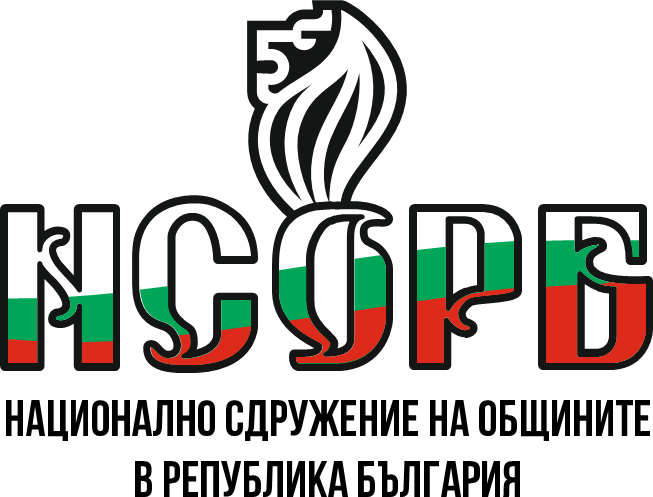 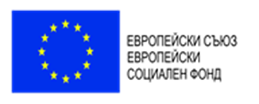 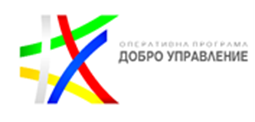 Този документ е създаден съгласно Административен договор №  BG05SFOP001-2.015-0001-C01, проект „Повишаване на знанията, уменията и квалификацията на общинските служители“ за предоставяне на безвъзмездна финансова помощ по Оперативна програма „Добро управление“, съфинансирана от Европейския съюз чрез Европейския социален фонд. 
www.eufunds.bg
[Speaker Notes: Съгласно чл. 137б., ал.1 от Закона за ветеринарномедицинската дейност
Директорът на ОДБХ сключва договори с така определените регистрирани ветеринарни лекари. В договорите се определя и минимален брой посещения на животновъдните обекти – лични стопанства. Собствениците или ползвателите на регистрирани животновъдни обекти – лични стопанства, сключват договори с  тези ветеринарни лекари за профилактика, лечение и диагностика на болести по животните и за изпълнение на мерките по  съответните програми за профилактика, надзор, контрол и ликвидиране на болести по животните.]
Кметските наместници имат и контролни функции определени със Закона в частта му за домашни любимци и кучета за служебни, ловни и други цели.
Съгласно Закона за ветеринарномедицинската дейност:
 Собствениците на домашни любимци са длъжни:
 1. да вземат мерки животните да не замърсяват обществени места, като почистват мястото след дефекация;
 2. да вземат мерки животните да не създават опасност за хора или други животни;
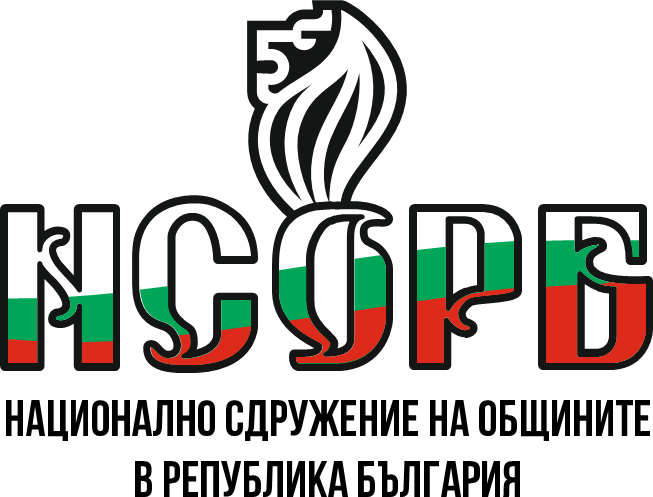 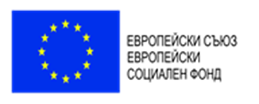 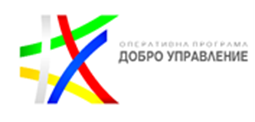 Този документ е създаден съгласно Административен договор №  BG05SFOP001-2.015-0001-C01, проект „Повишаване на знанията, уменията и квалификацията на общинските служители“ за предоставяне на безвъзмездна финансова помощ по Оперативна програма „Добро управление“, съфинансирана от Европейския съюз чрез Европейския социален фонд. 
www.eufunds.bg
[Speaker Notes: чл.172 от]
Собствениците на кучета са длъжни:
При извеждането на кучетата да носят в себе си ветеринарномедицинския паспорт и да го представят за проверка на общинските и ветеринарномедицинските органи;
Забранява се- извеждането на кучета без повод, а на агресивни кучета - и без намордник; разхождането на кучета на детски площадки и на места, обозначени от общините със забранителни знаци.
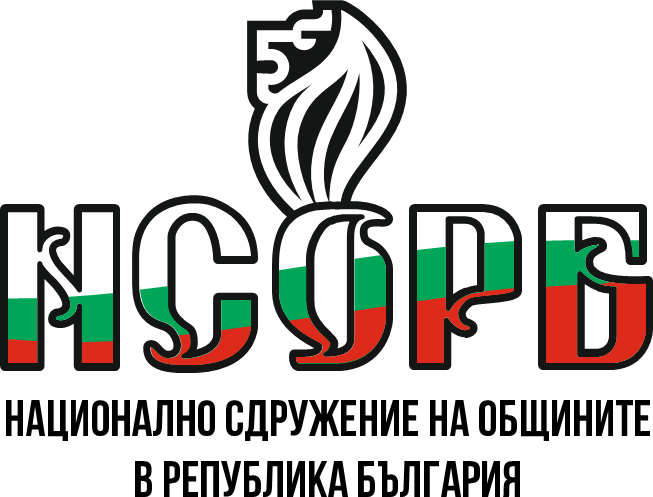 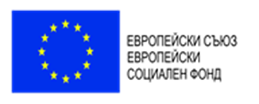 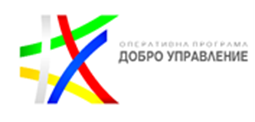 Този документ е създаден съгласно Административен договор №  BG05SFOP001-2.015-0001-C01, проект „Повишаване на знанията, уменията и квалификацията на общинските служители“ за предоставяне на безвъзмездна финансова помощ по Оперативна програма „Добро управление“, съфинансирана от Европейския съюз чрез Европейския социален фонд. 
www.eufunds.bg
[Speaker Notes: Чл. 174. (1) Собствениците на кучета, навършили 6-седмична възраст, ги представят на регистриран ветеринарен лекар, който упражнява ветеринарномедицинска практика във ветеринарномедицинско заведение за:
 1. официална идентификация чрез поставяне на инжектируем транспондер и издаване на идентификационен документ (паспорт), отговарящи на изискванията на наредбата по чл. 51, ал. 5;
 2. обезпаразитяване и ваксинация срещу болести по кучетата, различни от болестта бяс.
 (2) Собствениците на кучета, навършили 12-седмична, но не повече от 6-месечна възраст, ги представят на ветеринарния лекар по ал. 1 за първоначално поставяне на ваксина срещу болестта бяс. Всяка следваща ваксинация срещу болестта бяс се извършва 12 месеца след предходната.]
Кметските наместници, както и кметовете следва да организират контрола по спазване на описаните задължения от собствениците на кучета.
Изпълнението на тези техни функции могат да бъдат подпомагани и от служители на Общинските инспекторати, там където не е възможно да извършват тези дейности само със собствени сили. Нарушенията по горецитираните разпоредби се установяват с актове съставени от общинските инспекторати, като наказателните постановления се издават от кмета на общината.
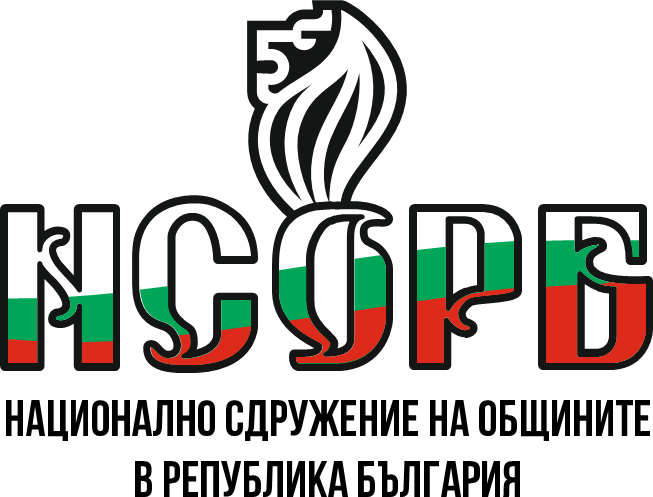 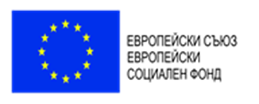 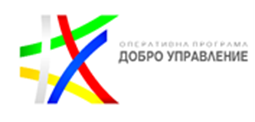 Този документ е създаден съгласно Административен договор №  BG05SFOP001-2.015-0001-C01, проект „Повишаване на знанията, уменията и квалификацията на общинските служители“ за предоставяне на безвъзмездна финансова помощ по Оперативна програма „Добро управление“, съфинансирана от Европейския съюз чрез Европейския социален фонд. 
www.eufunds.bg
За притежаване на куче ежегодно се заплаща такса по Закона за местните данъци и такси. 
Освобождават се от такса собствениците на:
 1.  кучета на лица с увреждания;
 2. служебни кучета в организациите на бюджетна издръжка;
3. кучета, използвани за опитни цели;
 4. кучета, използвани от Българския червен кръст;
 5. кастрирани кучета;
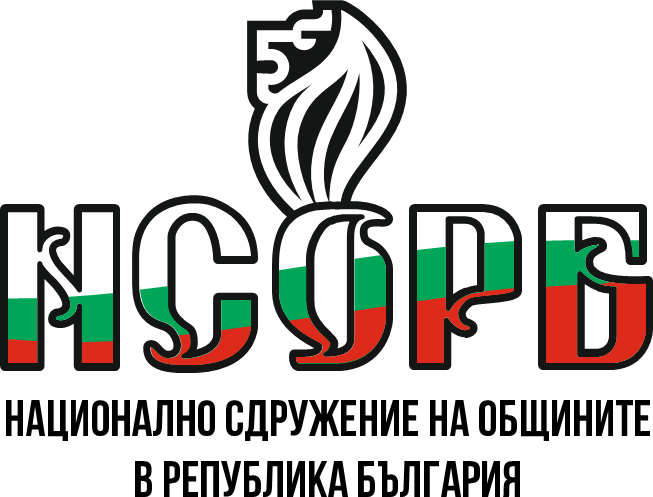 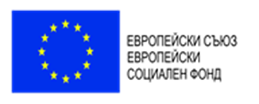 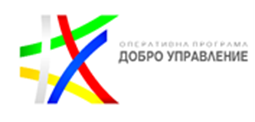 Този документ е създаден съгласно Административен договор №  BG05SFOP001-2.015-0001-C01, проект „Повишаване на знанията, уменията и квалификацията на общинските служители“ за предоставяне на безвъзмездна финансова помощ по Оперативна програма „Добро управление“, съфинансирана от Европейския съюз чрез Европейския социален фонд. 
www.eufunds.bg
[Speaker Notes: Съгласно чл. 175,ал.1 –заплащане на такса куче
Чл.175, ал.2 – освобаждаване от такса]
6. кучета, които придружават или охраняват селскостопански животни, които се отглеждат в регистриран животновъден обект;
7.  ловни кучета, собственост на лица, придобили право на лов по реда на Закона за лова и опазване на дивеча.
 Приходите от събраните такси постъпват в общинския бюджет и се използват за мероприятия, свързани с намаляване броя на безстопанствените кучета.
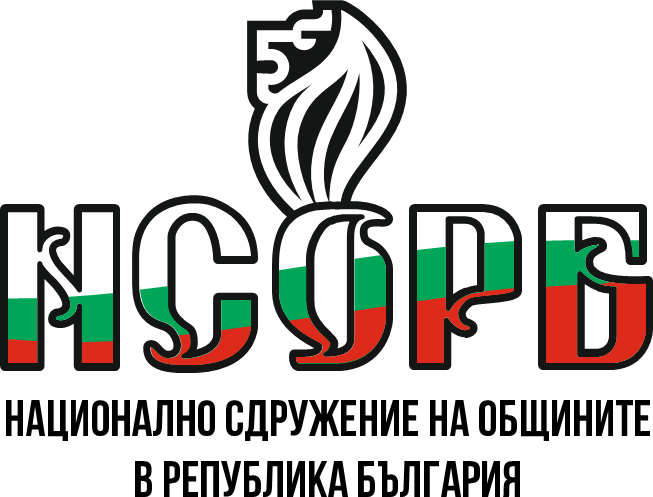 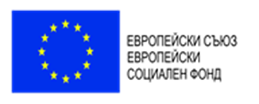 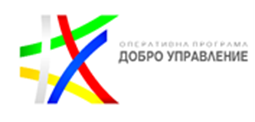 Този документ е създаден съгласно Административен договор №  BG05SFOP001-2.015-0001-C01, проект „Повишаване на знанията, уменията и квалификацията на общинските служители“ за предоставяне на безвъзмездна финансова помощ по Оперативна програма „Добро управление“, съфинансирана от Европейския съюз чрез Европейския социален фонд. 
www.eufunds.bg
За малките населени места тези такси се събират от кметовете и кметските наместници. Те водят и регистри на кучетата на територията на техните населени места. В част от големите общини се водят и електронни регистри под формата на е-платформа за улесняване работата на общинските администрации и събиране и обобщаване на пълна информация за домашните любимци и за тези, които съгласно Закона за ветеринарно медицинската дейност следва да бъдат освободени от такса.
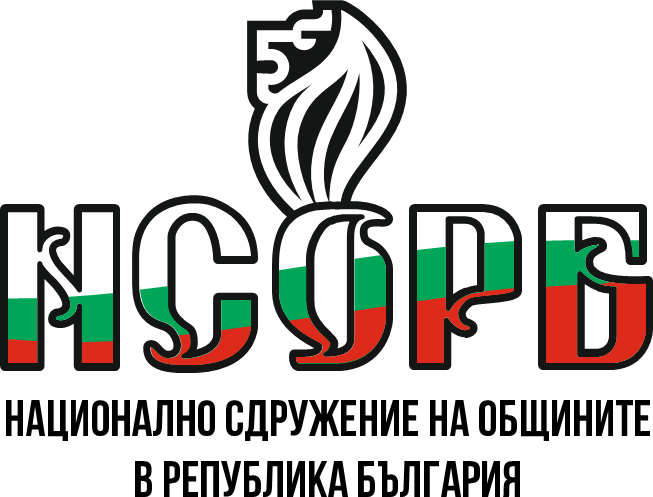 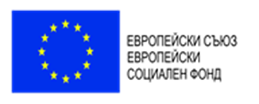 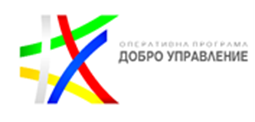 Този документ е създаден съгласно Административен договор №  BG05SFOP001-2.015-0001-C01, проект „Повишаване на знанията, уменията и квалификацията на общинските служители“ за предоставяне на безвъзмездна финансова помощ по Оперативна програма „Добро управление“, съфинансирана от Европейския съюз чрез Европейския социален фонд. 
www.eufunds.bg
[Speaker Notes: В заключение: С последните промени в Закона за ветеринарномедицинската дейност от 14.02.2020 г. на кметските наместници са вменени много и разнородни отговорности и задължения. За тяхното ефективно изпълнението, предвид и техния характер, кметските наместници следва да бъдат подпомагани от общинските администрации и от общинските инспекторати в частта за прилагане на контролните им функции.]
БЛАГОДАРЯ ЗА ВНИМАНИЕТО!
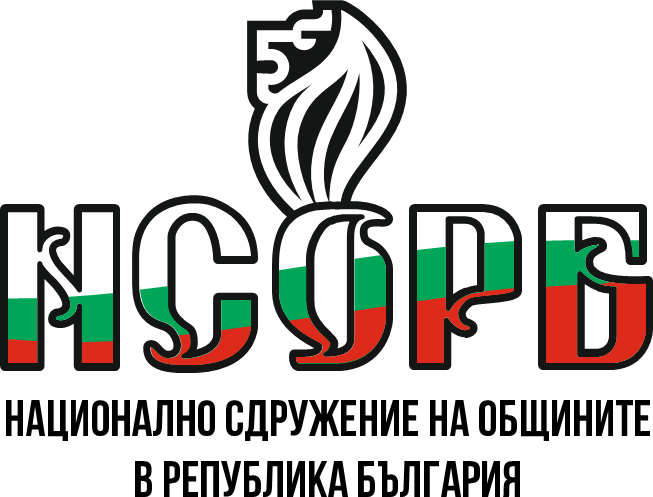 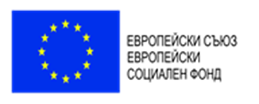 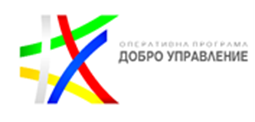 Този документ е създаден съгласно Административен договор №  BG05SFOP001-2.015-0001-C01, проект „Повишаване на знанията, уменията и квалификацията на общинските служители“ за предоставяне на безвъзмездна финансова помощ по Оперативна програма „Добро управление“, съфинансирана от Европейския съюз чрез Европейския социален фонд. 
www.eufunds.bg